Заявка на участие в конкурсе
 «Лучший социальный проект»


(в сфере культурно-просветительской деятельности)
Музей 
Пчеловодства
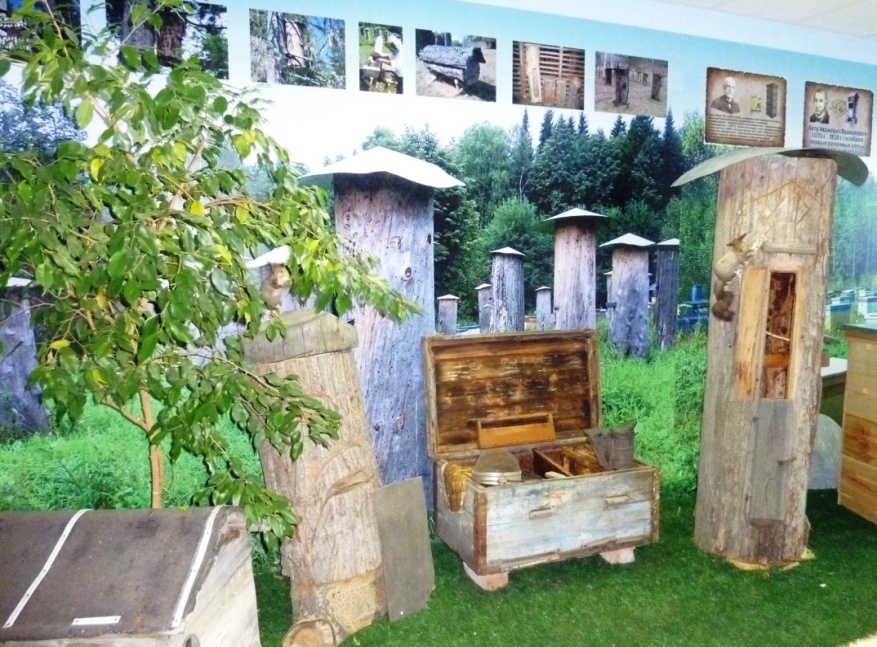 Конкурсант: 
ИП Любимов Андрей Станиславович
Значимость проекта для региона
Развитие пчеловодства в Кузбассе выделено 
Губернатором Кемеровской области А.Г. Тулеевым,  
как одно из перспективных направлений в развитии сельского хозяйства
Актуальность проекта
Развитие данного проекта необходимо для:
Оздоровления населения Кузбасса  посредствам использования натуральных продуктов пчеловодства. Музей является местом и инструментом повышения образованности населения о пользе мёда и других продуктов пчеловодства для здоровья человека. 
             …«В здоровом теле, здоровый дух».  А.Г. Тулеев
Музей - независимый инструмент для информирования населения о качестве и эксклюзивности местных сортов меда, направленный на поддержание тезиса Губернатора :
     … «Ешь, пей - свое, родное российское, кузбасское». А.Г. Тулеев
Популяризация профессий в пчеловодстве будет способствовать привлечению в отрасль новых людей, молодёжь, тем самым,  будет снижаться напряжённость в области в сфере занятости населения в малых городах и сёлах. И как следствие, это направление занятости будет приносить дополнительный доход и денежный оборот в экономику Кузбасса. 
Музей – место дополнительного культурного образования людей любого возраста, особенно школьников и подростков.
Характеристика проекта
Объект данного проекта - музей пчеловодства. 
   В данном музее представленные ключевые предметы используемые пчеловодами в совой современной деятельности. 
       Все экспонаты разбиты на несколько тематик: развитие пчеловодства на Руси / бортничество / современное и мировое пчеловодство / исторические сведения о сибирском пчеловодстве / заслуги кузбасского пчеловодства  / нумизматика и геральдика / и сами продукты пчеловодства.  
   Предметы, представляющие историческую ценность в виду их редкости и мало-распространённости. Кроме того, в музее представлена мульти-национальная выставка фото-экспозиций мирового пчеловодства.
 А так же единственная в Европе и Азии коллекция монет, значков и жетонов, на тему пчеловодства некоторым из них более 200 тыс. лет! 
   Экспонаты позволяют понять непростой труд пчеловода,  а также узнать много новой информации из мировой истории. При этом посетители музея могут не только попробовать качественный мед, но и приобрести его. 
 Музей является не только местом проведения экскурсий, но и местом проведения обучающихся семинаров для пчеловодов, а также лекций для жителей города на тему пользы меда и пчелопродуктов для человека.
Видео о музее
Новизна проекта
Это 1-ый музей пчеловодства в Кузбассе

Представлено свыше 700 экспонатов!

Формат музея позволяет не только посмотреть экспонаты, но и продегустировать более 20 сортов мёда, а также попробовать пыльцу, пергу, прополис.

Здесь применена техника «маркетинг впечатлений» - возможность задействовать несколько органов чувств: слух, зрение, обоняние, даже осязание и вкус.

Музей параллельно используется еще как обучающая и образовательная площадка.
Маркетинговые технологии
Часть экспонатов представляют интерес и для профессиональных пчеловодов. Это инновационные  достижения в области мирового пчеловодства, которые могут быть внедрены пчеловодами у себя на пасеках.  
Вышеуказанные формы маркетинговых технологий способствуют повышению
      объёма продаж рядом находящихся торговой точки (продажи пчело-продукции и  
      пчелоинвентаря  в магазине «ПчелоЦентр».
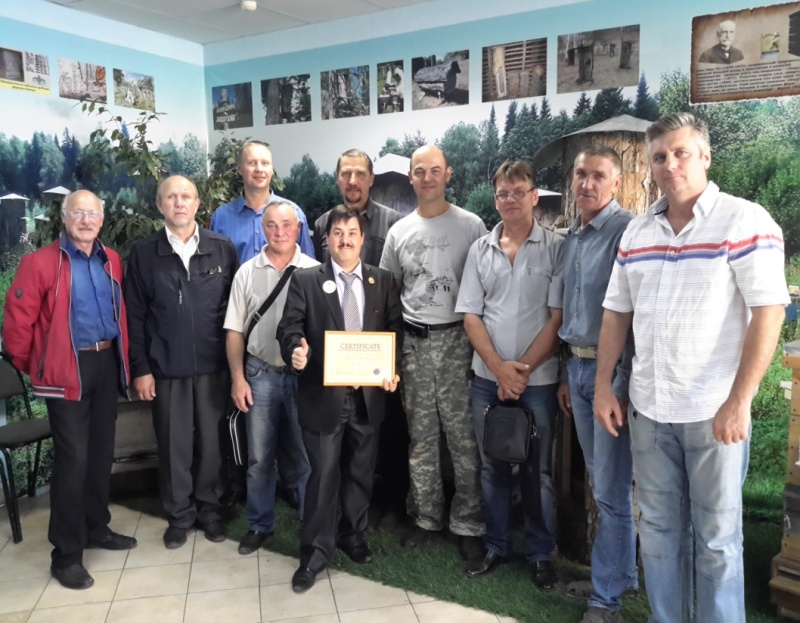 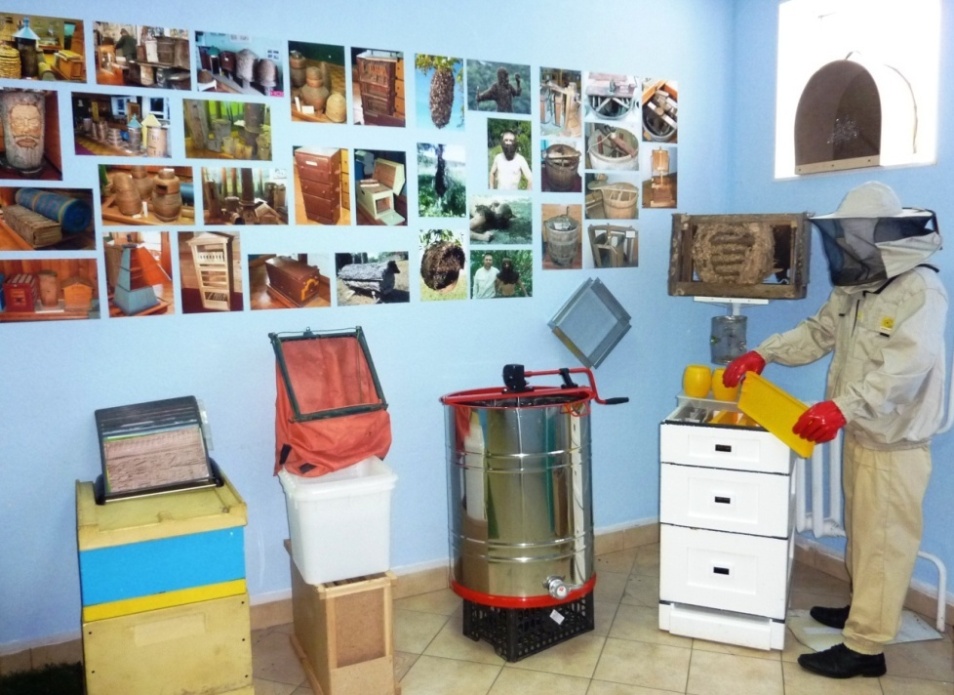 2.   Наличие  уникальной коллекции создаёт и оставляет яркие впечатления у посетителей музея. Это способствует дальнейшей само-рекламе  проекта среди их друзей и близких.
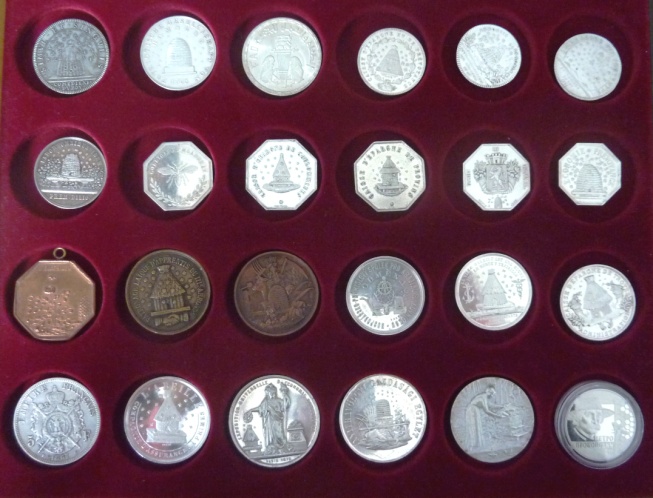 3.   Выполненное профессиональным  дизайнером оригинальное оформление (имитирующее пространственный образ),.
    В результате у посетителей  создаётся 
    впечатление пребывания на лесной пасеке.
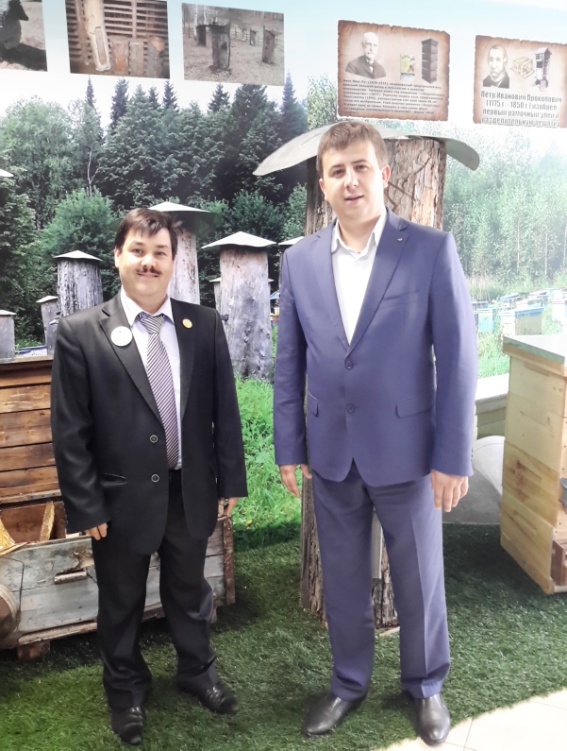 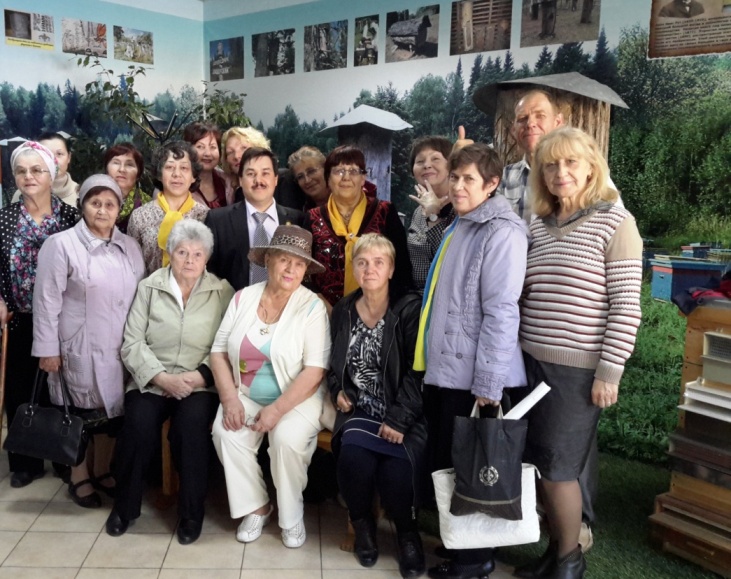 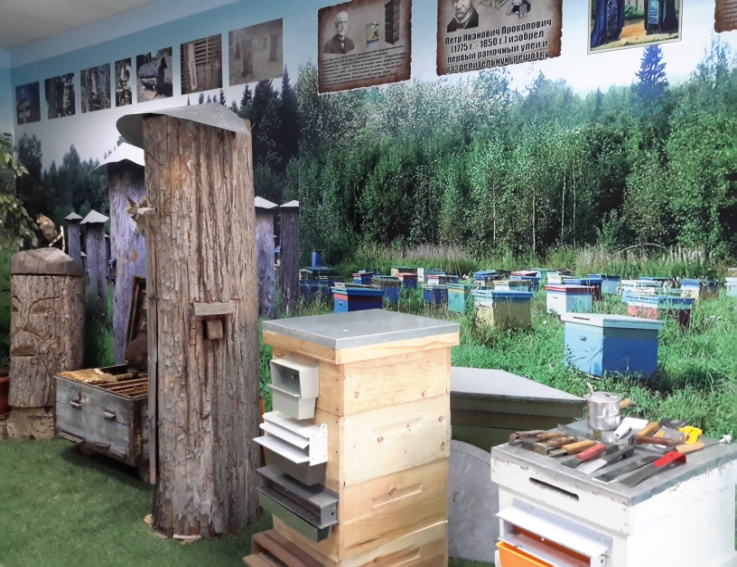 Потенциал к тиражированию
При подготовке проекта в дальнейшем предусматривалась возможность делать выездные выставки экспозиции.

Имеется перспектива создания такого музея на базе Горнолыжного комплекса Шерегеш и Танай. 
   Что будет способствовать развитию 
     туристического и медового бизнеса в Кузбассе!
Значимость для региона
Оздоровление населения Кузбасса за счет активной пропаганды здорового образа жизни при помощи продуктов пчеловодства.
Сбор и обобщение исторических фактов развития пчеловодства в Кузбассе
Развитие пчеловодной отрасли кузбасса, за счет повышения спроса на пчелопродукты и меда местных пчеловодов, благодаря информационно просветительской работы среди населения Кузбасса.
Формирование и продвижение на отечественном рынке новых видов «брендированых» сортов медов, с перспективой увеличения экспортной составляющей.
Считаю, что данный проект имеют наиважнейшую
 значимость  для развития пчеловодства в Кузбассе
Имеющиеся результаты
С момента открытия (2010 года),  «ПчелоЦентр» осуществляет не только коммерческую деятельность направленную на продажу пчелоинвентаря, меда и продуктов пчеловодства, но и социально ориентированную деятельность для населения и пчеловодов Кузбасса в трех направлениях:

       1. Обучение начинающих пчеловодов и популяризация профессии пчеловода. В рамках данного направления на протяжение пяти последних лет в зимне-весенний период в «ПчелоЦентре» на регулярной основе раз в месяц проходят бесплатные обучающие семинары для пчеловодов. Данные семинары посетили свыше 400 человек. Принято активное участие в организации 7 региональных форумов для пчеловодов.
 
       2. Популяризация меда и других продуктов пчеловодства в Кузбассе, осуществляется за счет приглашения жителей Кемерово посетить информационные встречи, посвященные пользе меда и продуктов пчеловодства. Данные встречи проходят 3-4 раза в месяц в течении 2016 г. в рамках Музея их посетило свыше 200 человек. В 2015 году на радио Кузбасс вышла серия из 4 передач на данную тематику.

       3. Сбор и обобщение информации в направлении исторических 
         сведений о пчеле и пчеловодстве, как древнем так и современном.
В начале года для проведения семинаров появилась необходимость в расширении площадей для проведении более массового обучения пчеловодов  с демонстрацией различного материала.  В связи с этим   принято решение не просто оформить обучающий зал, а сделать его в виде Музея . Как показало время это решение оказалось очень правильным. То есть открытие музея стало продолжением этих направлений и позволило на небольшой площади объединить воедино все три эти деятельности, и как следствие Музей стал любимым место встреч пчеловодов. Так в ходе проведения 18 ноября Кузбасского форума Пчеловодов, проводимым Сельскохозяйственным институтом, музей в очередной раз посетили группы пчеловодов из Ленинск-Кузнецка, Новокузнецка, Томска и Новосибирска. 
  С момента открытия  экспозицию посетило свыше 300 человек, в основном это:  школьники и студенты, пчеловоды и пенсионеры. В ноябре 2016 года, музей посетили студенты Сельскохозяйственного института и Кемеровская областная организация Союз «Чернобыль».
Примечание: при посещении музея горожанами (не пчеловодами),
                 в «ПчелоЦентре» возрастает объем продаж меда и пчелопродуктов.
Краткая информация о руководителе.
ИП Любимов Андрей Станиславович
ИНН 420513337765 
ОГРИП 304420535500294
Регистрация г.Кемерово пр.Ленинградский 30/4
Директор специализированного магазина для пчеловодов «ПчелоЦентр» по адресу г.Кемерово пр.Советский 27 офис 309 те. 8-3842-49-60-95.

                         НАГРАДЫ
Благодарственное письмо от Департамента
 Сельского хозяйства Кемеровской области
Благодарю за внимание.
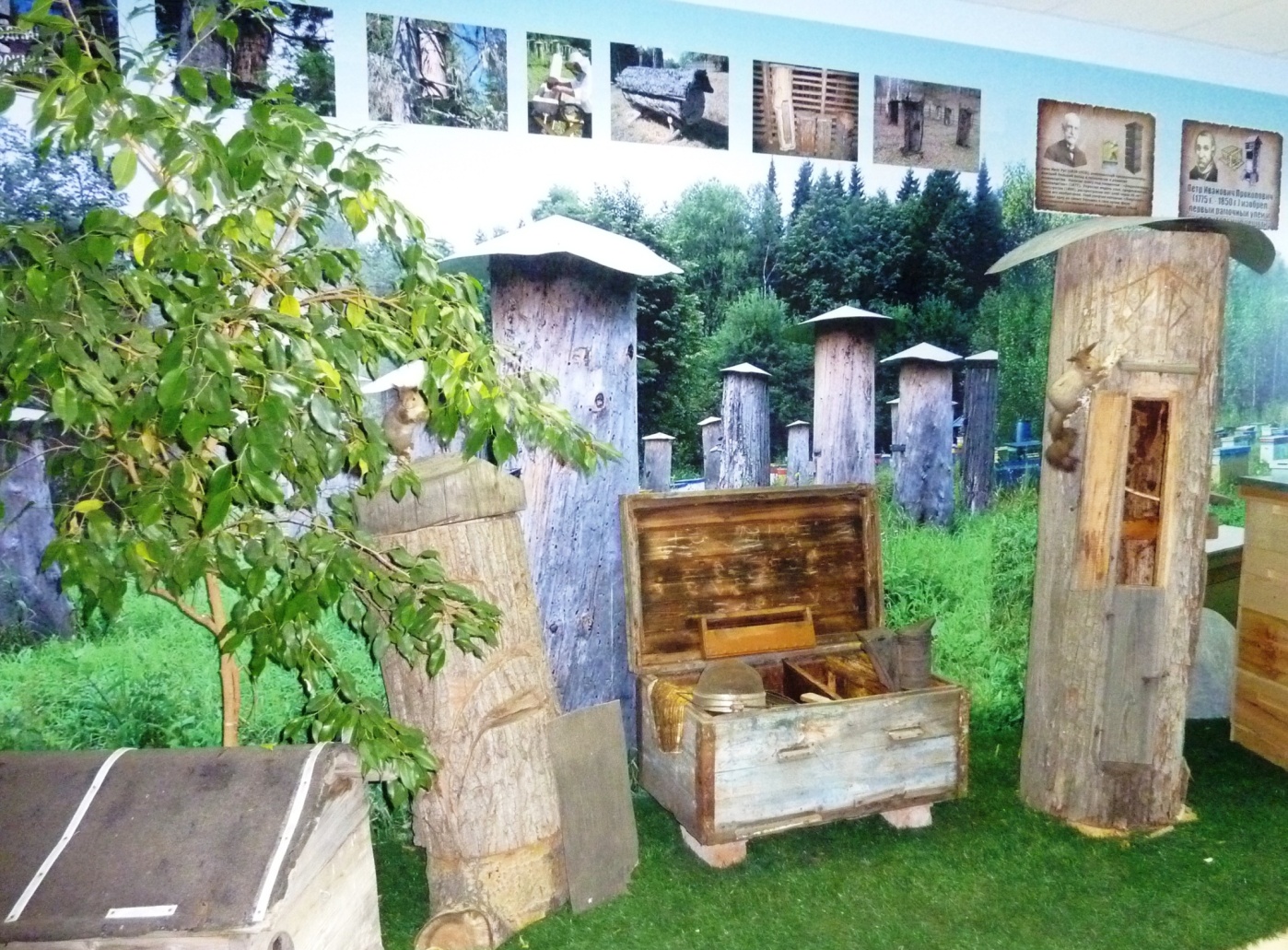 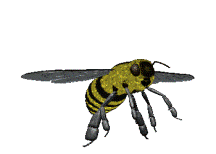 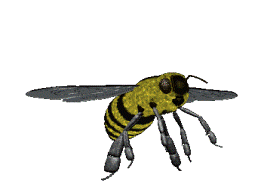 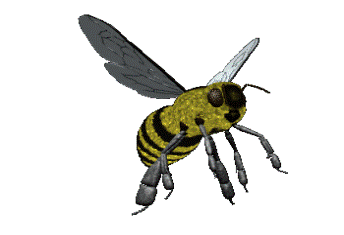 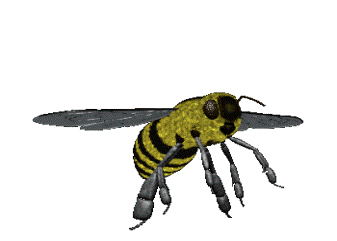 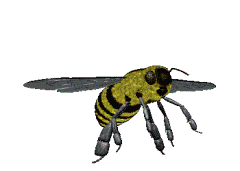 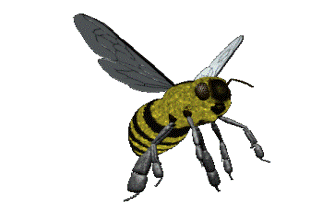 Приглашаем Всех желающих в музей на дегустацию Кузбасских медов

Адрес: г. Кемерово пр. Советский,27 офис 309, тел 49-50-60